باد
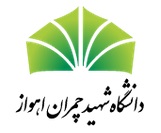 گرامی
فناوری
و
هفته پژوهش
معاونت پژوهشی و فناوری
دانشکده علوم تربیتی و روانشناسی
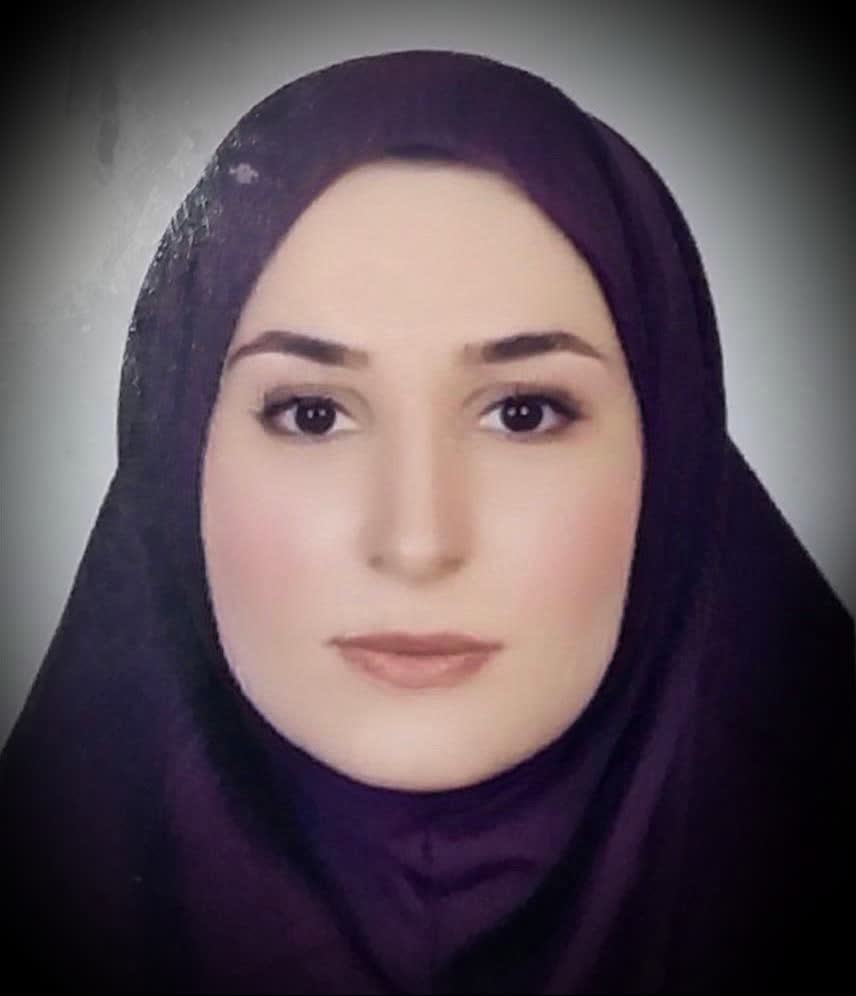 دکتر  فریده کعب
عمیر
گروه علم اطلاعات و دانش شناسی
کارگاه آموزشی
عنوان :      
معرفی وب معنایی و فناوری های آن
مکان : آمفی تاتر
ساعت : 16-14
زمان :  یکشنبه   1401/9/27